Київське обласне Територіальне відділення МАН України
НАЗВА ПРОЄКТУ
Прізвище ім’я, по батькові автора 
повна назва закладу освіти, клас 
населений пункт         
 Прізвище ім’я, по батькові та
посада наукового керівника
Рисунок 1.
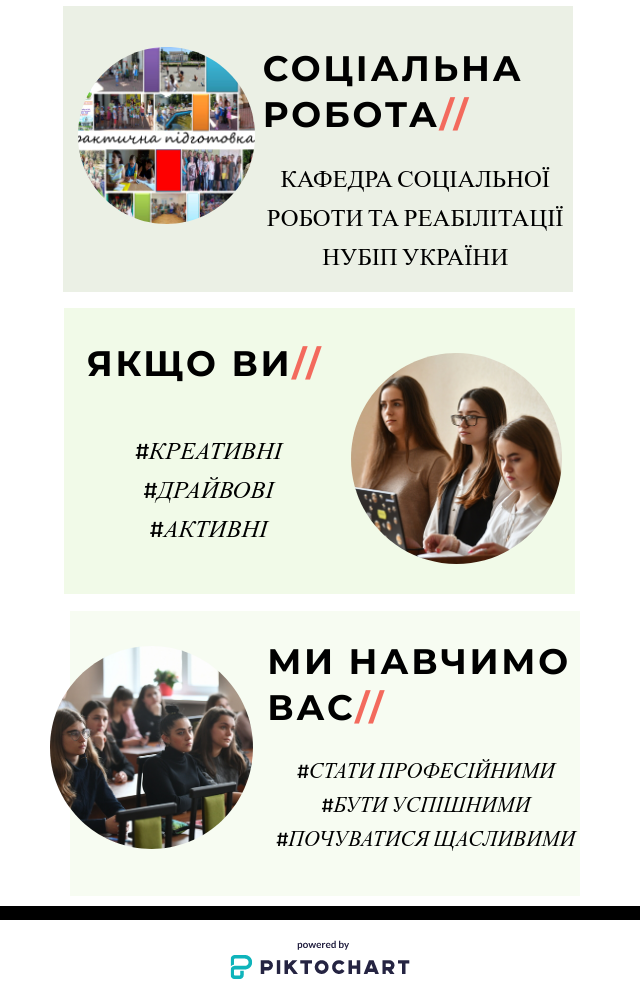 Мета, завдання дослідження
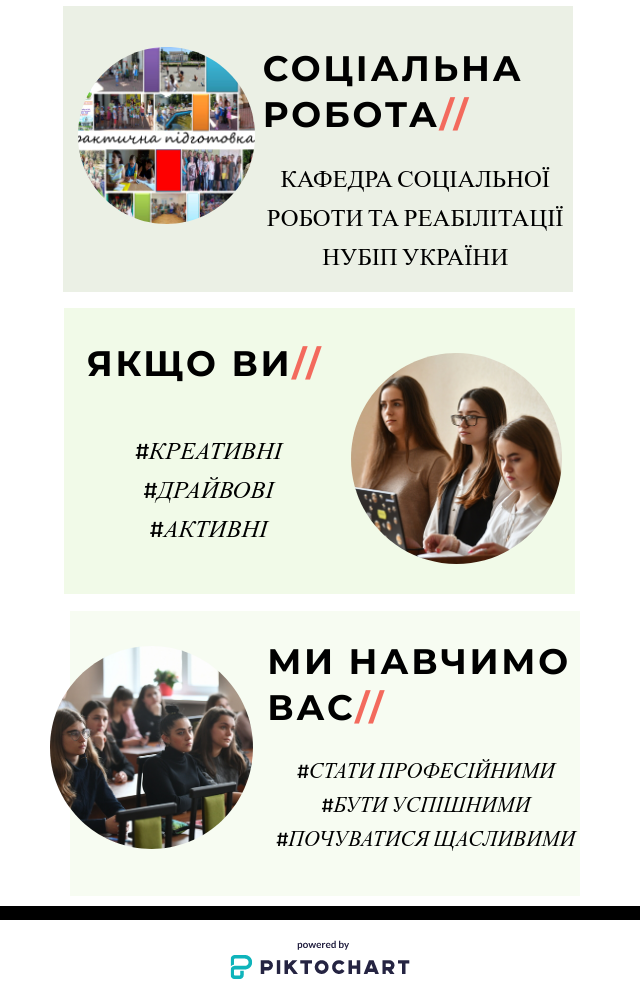 Об’єкт, предмет дослідження
Підпис рисунка 1
Рисунок 2
Матеріали, хід та методи дослідження
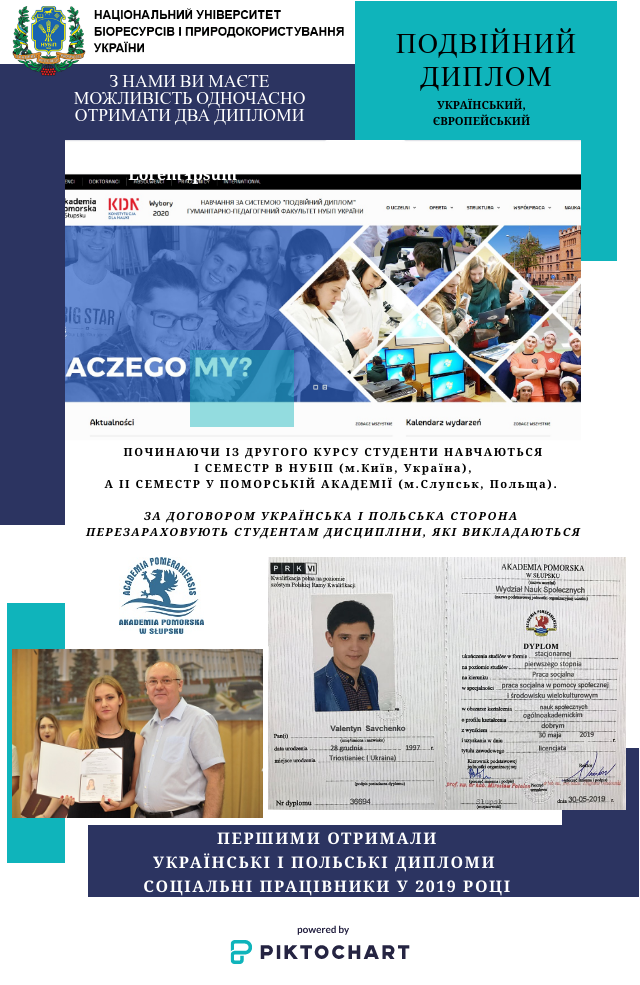 ОПИС ДОСЛІДЖЕННЯ …..

ОПИС ДОСЛІДЖЕННЯ …..

ОПИС ДОСЛІДЖЕННЯ …..

ОПИС ДОСЛІДЖЕННЯ …..

ОПИС ДОСЛІДЖЕННЯ …..
ОПИС ДОСЛІДЖЕННЯ …..
ОПИС ДОСЛІДЖЕННЯ …..
ОПИС ДОСЛІДЖЕННЯ …..
ОПИС ДОСЛІДЖЕННЯ …..
Підпис рисунка 2
Результати та висновки
Результати та висновки
Результати та висновки
Результати та висновки
Результати та висновки
Результати та висновки
Результати та висновки
Результати та висновки
Результати та висновки
Результати та висновки
Результати та висновки
Результати та висновки
Результати та висновки
Рисунок 3
Фото 2
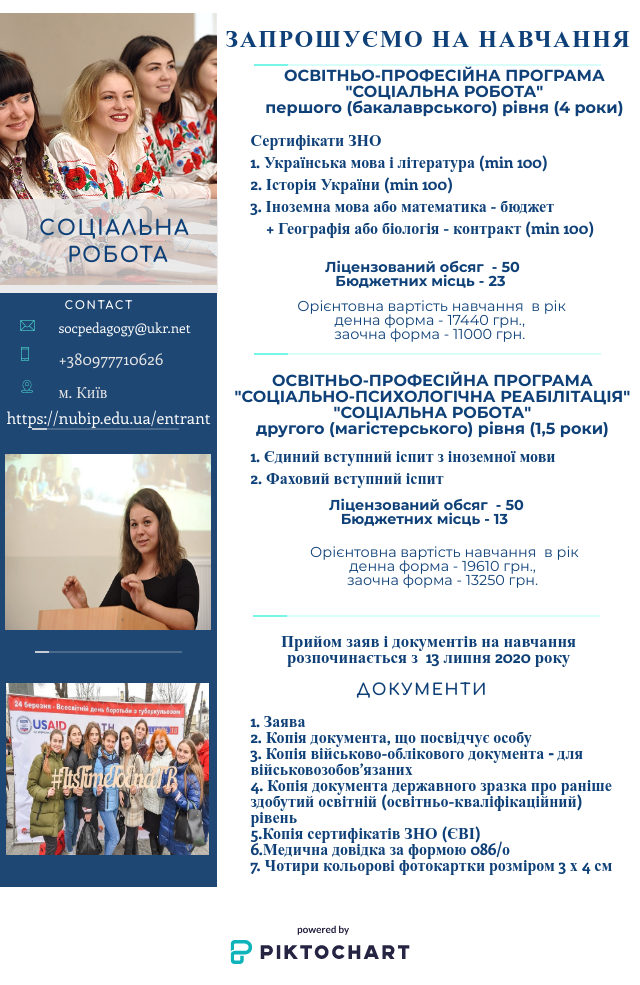 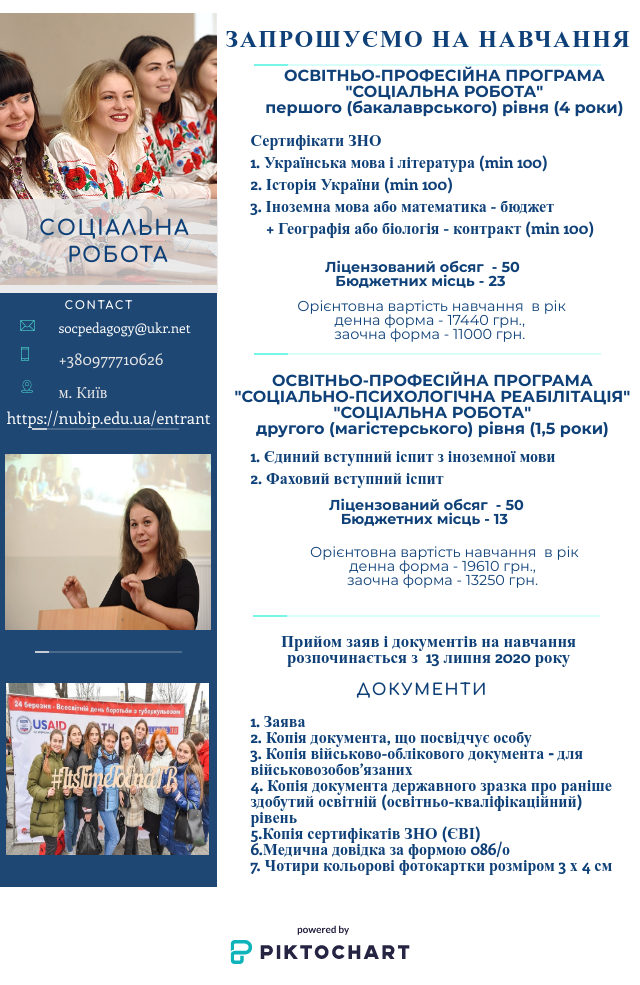 Підпис фото
Підпис рисунка